Special Education Leaders' Meeting
June 10, 2022
01
Special Education Updates
02
MA Commission for the Blind and Pre-Employment Transition Services
CONTENTS
03
IEP Improvement Project Updates
04
Q&A
[Speaker Notes: Lauren]
Special Education Updates
01
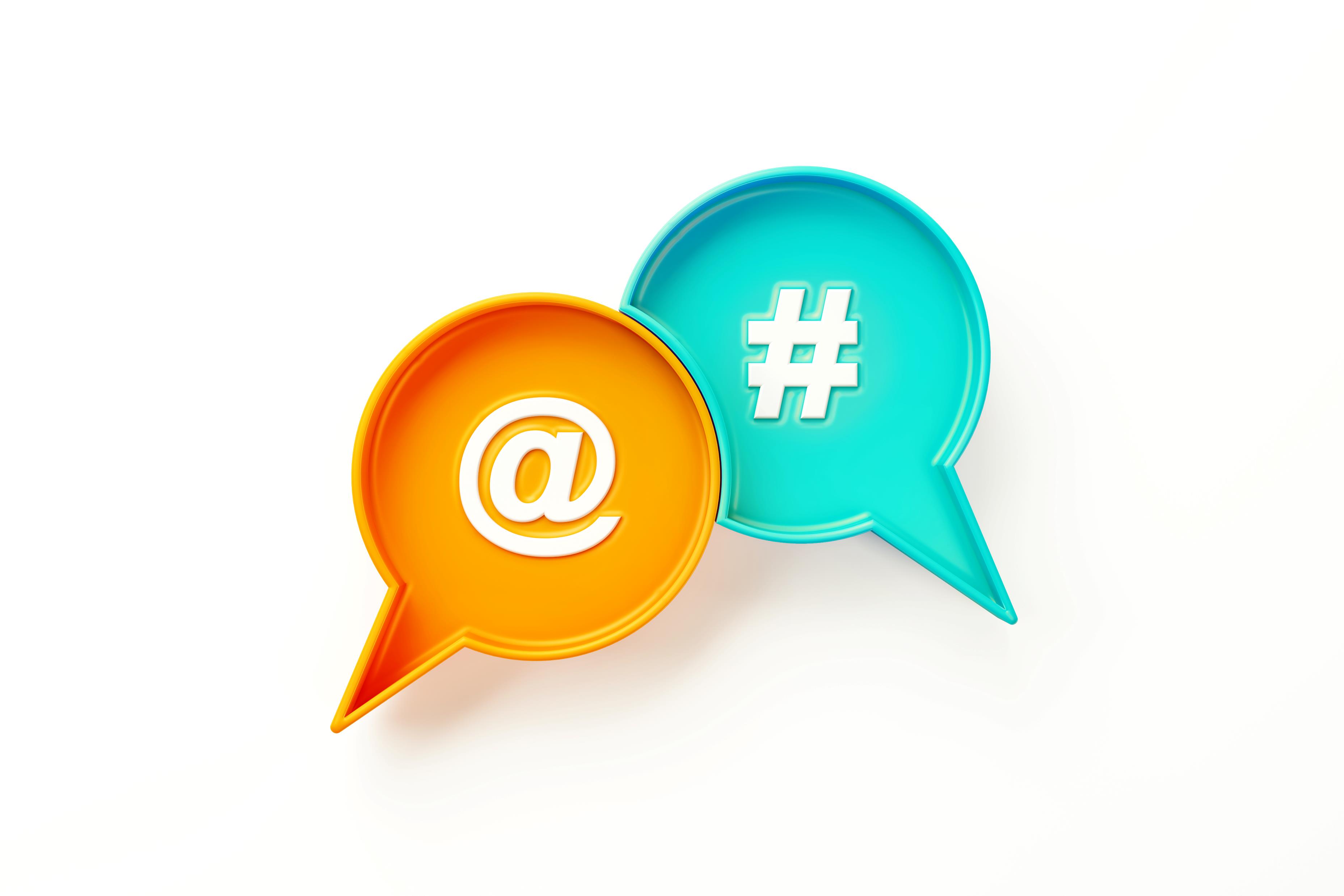 Feedback survey on Special Education Leaders’ Meetings
Changes to Indicator 7 Data Collection
Current Indicator 7 data collection (including 2021-2022 school year) 
Districts submit data based on cohort assignment
Transitioned from SmartForm to the Early Childhood Outcomes Summary (ECOS) database
 2021-2022 Indicator 7 data due: August 2022
Starting 2022-2023 school year
Districts will no longer submit data based on cohort assignment
All districts will submit entry and appropriate exit data on an annual basis
Training and resources will be provided in the Fall
5
[Speaker Notes: As you know, the Early Childhood Outcomes Summary database for Indicator 7 data was released this year. It was created to ease data collection and minimize data entry errors. We hope you have found it intuitive and easier to use than the SmartForms. 

Because the final SIMS certification of the school year will not take place until mid July, and the ECOS database is aligned with SIMS, Indicator 7 data for the 2021-2022 school year will not be due until August. Juin will email the districts once the July SIMS data have been loaded to the ECOS database.  

With the transition to the ECOS database, starting the 2022-2023 school year, districts will no longer submit Indicator 7 data based on their cohort assignment. All districts will be expected to submit entry and appropriate exit data on an annual basis.]
Equitable Services Resolution Funds (Year 2)
On May 13, 2022, the Department sent letters notifying  167 LEAs* that they will receive an allocation of the resolution funds for FY 2023.
Timely and meaningful consultation regarding the resolution funds is required.
LEAs were required to provide DESE with the affirmation by June 1, 2022.
If you have not emailed your affirmation, please provide it as soon as possible via email to  ideaequitableservices@mass.gov
If you have any questions regarding these funds or IDEA equitable services, please contact the Department at ideaequitableservices@mass.gov.
6
[Speaker Notes: SEPP Updates 6/3/22 
 
IDEA Equitable Services Resolution Funds Year 2 Reminder  
 
On May 13, 2022, the Department sent letters to inform  167 LEAs* that they will receive an allocation of the resolution funds for the fiscal year 2023, also referred to as “Year 2” of the resolution. 
School districts are required to conduct timely and meaningful consultation with private school representatives and representatives of parents of parentally-placed private school children with disabilities and parents of home-schooled children with disabilities regarding the resolution funds and provide the affirmation** to the Department via email at  ideaequitableservices@mass.gov.   
These consultation meetings can be conducted separately or in conjunction with the regularly scheduled consultation meetings regarding the use of your district’s proportionate share of IDEA Part B funds between the district and private school representatives and representatives of parents of parentally-placed private school children with disabilities and parents of home-schooled children with disabilities. However, the initial consultation for the expenditure of resolution funds allocated to your school district for FY2023 must be conducted by June 1, 2022. 
We have not received the affirmations from all LEAs. Please provide the affirmation to the Department via email at  ideaequitableservices@mass.gov by __________________ 
If you have any questions regarding these funds or IDEA equitable services, please contact the Department at ideaequitableservices@mass.gov. 
*The list of LEAs receiving resolution funds for the fiscal year 2023 can be found here 
**A sample written affirmation for districts receiving resolution funds can be found here]
Virtual Job Fair: Massachusetts Public Schools and Approved Private Special Education Schools
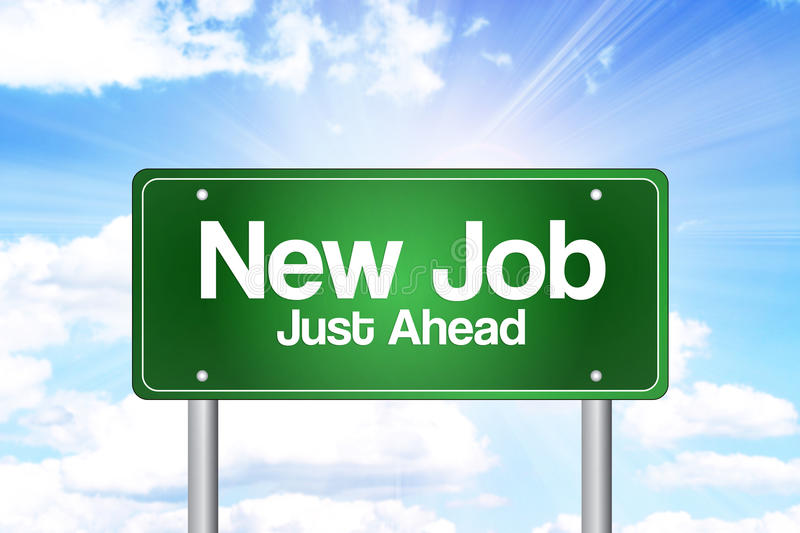 Save the date: 
Wednesday, June 15th from 10:00-2:00

Sponsored by DESE and MassHire


Please share with your professional network as well as family and friends.
7
Virtual Job Fair: Massachusetts Public Schools and Approved Private Special Education Schools
All job seekers, from entry level to executive, are invited to attend this FREE, virtual job fair. 
There are currently thousands of job openings in Massachusetts schools and day and night programs
Jobs range from bus driver to guidance counselor to teacher to business analyst to IT specialist to direct care provider.
Register now and set up a virtual profile: https://app.premiervirtual.com/events/35f08eb3-aba8-441f-82e0-4a69a7f590c9/department-of-elementary-and-secondary-education/attendee
8
Next Special Education Leaders’ Meeting

July 22, 202211:00am – 12:00pm
David D'Arcangelo, Commissioner
Massachusetts Commission for the Blind
02
Pre-Employment Transition Services
Workforce Innovation Act of 2014 (WIOA):
Massachusetts Commission for the Blind (MCB)
Massachusetts Rehabilitation Commission (MRC)
MCB Pre-ETS website: https://www.mass.gov/service-details/pre-employment-transition-services-pre-ets 
Technical Assistance Advisory SPED 2018-4: Guidance on Massachusetts Commission for the Blind Pre-Employment Transitions Services, http://www.doe.mass.edu/sped/advisories/2018-4ta.html 

MRC Pre-ETS website: Pre-Employment Transition Services (Pre-ETS) | Mass.gov

Technical Assistance Advisory SPED 2020-1 Massachusetts Rehabilitation Commission Pre-Employment Transition Services (Pre-ETS): https://www.doe.mass.edu/sped/advisories/2020-1ta.html
Pre-employment transition services (Pre-ETS)
12
Five Pre-ETS Services
Cost, location, groupings, support
Pre-ETS are provided at no cost.
Programs are often held in the community at places such as libraries, workforce centers, employer sites, or a provider’s office. Alternately, Pre-ETS providers may collaborate with LEAs to schedule classes or other experiences in schools. 
During or after school hours.
Should complement school-based programming. 
Pre-ETS typically delivered in group settings.
Providers may have limited capacity to provide significant accommodations or modifications and will develop partnerships with schools and other entities to expand their repertoire of available supports.
14
School, parent, or student contacts the Pre-ETS provider, who shares information on the provider’s services and procedures. 
School, parent, or student completes the Pre-ETS referral form, which includes parent consent if the student is under age 18.  
The school, parent, and/or student, compile required disability documentation to share with the Pre-ETS provider. Possible documentation may include the IEP, medical documents, psychosocial report, or 504 Plan. 
The provider conducts an initial intake to learn about the student. Intakes and initial orientations or workshops may take place in schools or at MRC/MCB offices. Pre-ETS providers will then develop a service plan for approval by MRC/MCB before students are able to initiate services.
MRC/MCB approves the Pre-ETS service plan, and Pre-ETS services begin after the provider contacts the student.
How to connect students to Pre-ETS
15
Effective collaboration tips
Designate at least one school staff person to be the LEA’s liaison with MRC/MCB and Pre-ETS staff.
Help school personnel understand that Pre-ETS is available for students with who have IEPs, 504 Plans, or any form of disability documentation.
Partner with MRC/MCB and Pre-ETS providers to develop joint methods for communication. Consider developing a Memorandum of Understanding with a local Pre-ETS provider.
Coordinate with MRC/MCB to ensure that students who are one year from high school exit understand how to apply for VR services (not Pre-ETS). 
Invite MRC/MCB VR counselors and/or Pre-ETS providers to participate in 504 and IEP planning meetings, in full or in part, as appropriate, and with the prior consent of the parent or student who has reached the age of majority. 
Partner with MRC/MCB and Pre-ETS providers to coordinate Pre-ETS with secondary transition services.
16
IEP Improvement Project Update
03
“Introduction and Overview” PDF Available
18
[Speaker Notes: https://www.doe.mass.edu/sped/ImproveIEP/guidance-rlo/index.html#/lessons/25gSeNZzy21QuXWR7rjVY6i1DevlBv2U]
UPDATES to DRAFT IEP Form and PDF Version
Labels for each TAB have changed
Minor changes to formatting throughout
Special Factors: “Behavior” section reworded and format updated
Ability to add rows for benchmarks/objectives added
Service Delivery: Duplicate “Community Site” removed and “General Education Classroom” added
Age of majority section added
19
[Speaker Notes: TAB label changes done bc the labels did not accurately describe the content on each tab
Some minor changes in placement of a couple boxes
Behavior section reworded so that FBA is not “REQUIRED” and added multiple boxes to check off if student already has FBA/BIP
Can now add additional rows for benchmarks/objectives on this Excel form
“Community Site” was on the service delivery chart twice and “General Ed Classroom” was inadvertently left off – these have been updated
“Age of Majority” section was unintentionally left off]
Universal Input: IEP Draft Form Survey NOW AVAILABLE!
20
[Speaker Notes: Survey linked in “Universal Input” box

Also available here: https://www.doe.mass.edu/sped/improveiep/]
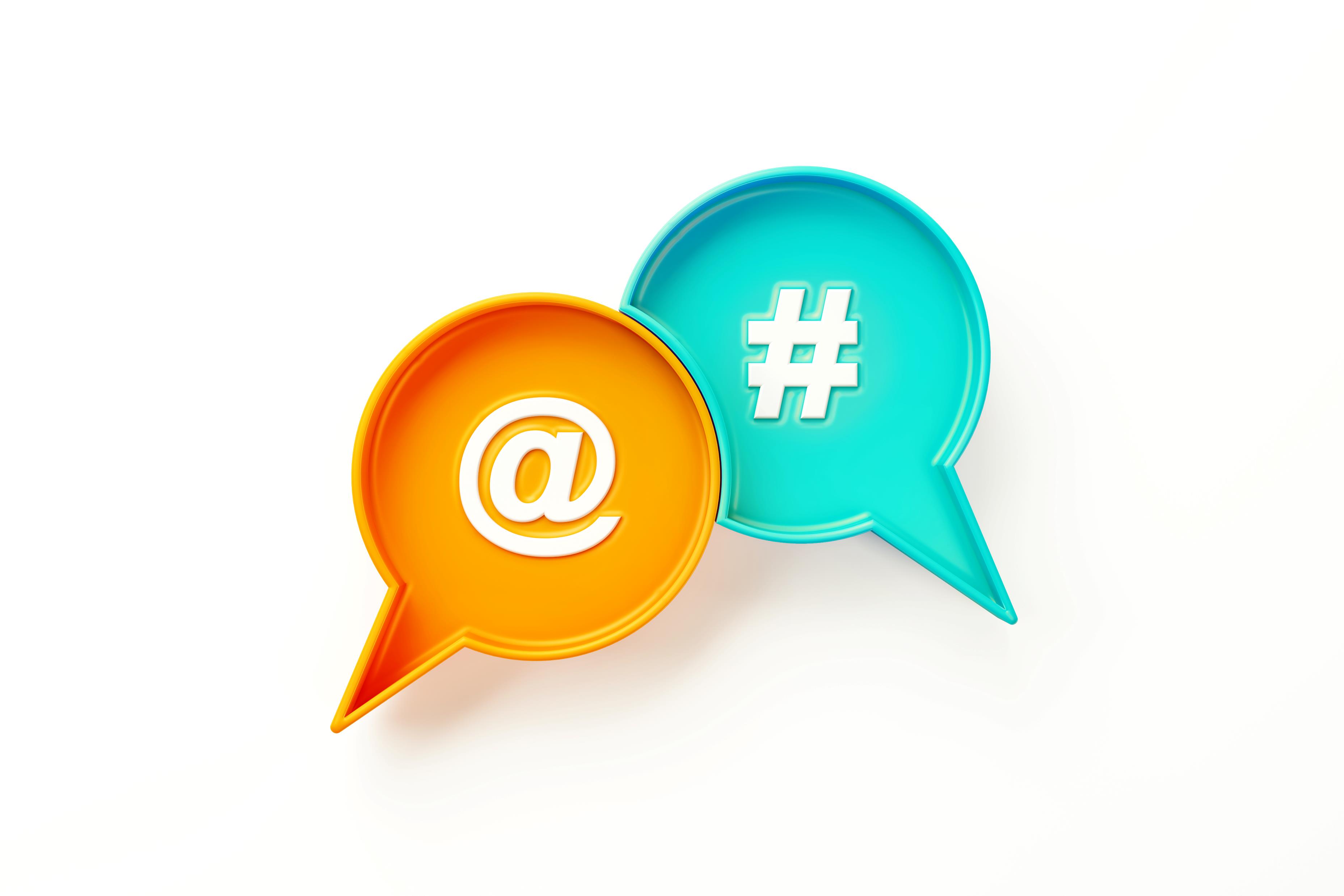 Feedback survey on Special Education Leaders’ Meetings
Special Education Updates
Special Education Updates Sign Up Link
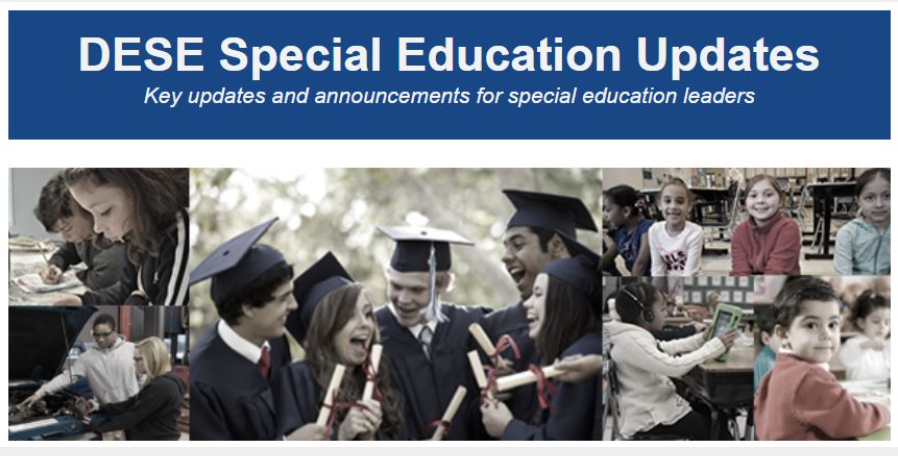 22
Next Special Education Leaders’ Meeting

July 22, 202211:00am – 12:00pm
Q&A
04